Agenda for IEEE 802.11 Coexistence SC meeting in Irvine in January 2020
15 January 2019
Authors:
Slide 1
Andrew Myles, Cisco
Welcome to the 16th F2F meeting of the Coex SC in Irvine in January 2020
The IEEE 802.11 PDED ad hoc was formed in September 2016 at the Warsaw interim meeting
The IEEE 802.11 PDED ad hoc met in San Antonio (Nov 2016), Atlanta (Jan 2017), Vancouver (Mar 2017) and Daejeon (May 2017)
In Daejeon in May 2017 it was decided to convert the IEEE 802.11 PDED ad hoc into the IEEE 802.11 Coexistence SC
The IEEE 802.11 Coexistence SC met in Berlin (July 2017), Hawaii (Sept 2017), Orlando (Nov 2017), Irvine (Jan 2018), Chicago (Mar 2018), Warsaw (May 2018), San Diego (July 2018), Hawaii (Sept 2018), Bangkok (Nov 2018), St Louis (Jan 2019), Vancouver (Mar 2019), Atlanta (May 2019), Vienna (Jul 2019), Hanoi (Sep 2019) & Hawaii (Nov 2019) and will meet twice this week
Wed PM1
Thu PM1 (any motions)
Slide 2
Andrew Myles, Cisco
Coex SC minutes today will be kept by our permanent SC secretary
It is important to keep proper minutes of all Coexistence SC meetings
Fortunately, Guido Hiertz (Ericsson) agreed in Berlin (in July 2017) to be appointed the IEEE 802.11 Coexistence SC’s permanent Secretary …
Slide 3
Andrew Myles, Cisco
Meetings shall be conducted in compliance with all applicable laws, including antitrust & competition laws
Approved slide
Don’t discuss the interpretation, validity, or essentiality of patents/patent claims
Don’t discuss specific license rates, terms, or conditions
Relative costs of different technical approaches that include relative costs of patent licensing terms may be discussed in standards development meetings
Technical considerations remain the primary focus
Don’t discuss or engage in the fixing of product prices, allocation of customers, or division of sales markets
Don’t discuss the status or substance of ongoing or threatened litigation
Don’t be silent if inappropriate topics are discussed … do formally object
For more details, see IEEE-SA Standards Board Ops Man, 5.3.10 and Antitrust and Competition Policy: What You Need to Know available here
If you have questions, contact the IEEE-SA Standards Board Patent Committee Administrator at patcom@ieee.org
Participant behavior in IEEE-SA activities is guidedby the IEEE Codes of Ethics & Conduct
Approved slide
All participants in IEEE-SA activities are expected to adhere to the core principles underlying the:
IEEE Code of Ethics
IEEE Code of Conduct
The core principles of the IEEE Codes of Ethics & Conduct are to:
Uphold the highest standards of integrity, responsible behavior, and ethical and professional conduct
Treat people fairly and with respect, to not engage in harassment, discrimination, or retaliation, and to protect people's privacy.
Avoid injuring others, their property, reputation, or employment by false or malicious action
The most recent versions of these Codes are available at
http://www.ieee.org/about/corporate/governance
Slide 5
Andrew Myles, Cisco
Participants in the IEEE-SA “individual process” shall act independently of others, including employers
Approved slide
The IEEE-SA Standards Board Bylaws require that “participants in the IEEE standards development individual process shall act based on their qualifications and experience”
This means participants:
Shall act & vote based on their personal & independent opinions derived from their expertise, knowledge, and qualifications
Shall not act or vote based on any obligation to or any direction from any other person or organization, including an employer or client, regardless of any external commitments, agreements, contracts, or orders
Shall not direct the actions or votes of other participants or retaliate against other participants for fulfilling their responsibility to act & vote based on their personal & independently developed opinions
By participating in standards activities using the “individual process”, you are deemed to accept these requirements; if you are unable to satisfy these requirements then you shall immediately cease any participation
Slide 6
Andrew Myles, Cisco
IEEE-SA standards activities shall allow the fair &equitable consideration of all viewpoints
Approved slide
The IEEE-SA Standards Board Bylaws (clause 5.2.1.3) specifies that “the standards development process shall not be dominated by any single interest category, individual, or organization”
This means no participant may exercise “authority, leadership, or influence by reason of superior leverage, strength, or representation to the exclusion of fair and equitable consideration of other viewpoints” or “to hinder the progress of the standards development activity”
This rule applies equally to those participating in a standards development project and to that project’s leadership group
Any person who reasonably suspects that dominance is occurring in a standards development project is encouraged to bring the issue to the attention of the Standards Committee or the project’s IEEE-SA Program Manager
Slide 7
Andrew Myles, Cisco
IEEE SA Copyright Policy
Approved slide
By participating in this activity, you agree to comply with the IEEE Code of Ethics, all applicable laws, and all IEEE policies and procedures including, but not limited to, the IEEE SA Copyright Policy. 
Previously Published material (copyright assertion indicated) shall not be presented/submitted to the Working Group nor incorporated into a Working Group draft unless permission is granted. 
Prior to presentation or submission, you shall notify the Working Group Chair of previously Published material and should assist the Chair in obtaining copyright permission acceptable to IEEE SA.
For material that is not previously Published, IEEE is automatically granted a license to use any material that is presented or submitted.
8
Andrew Myles, Cisco
IEEE SA Copyright Policy
Approved slide
The IEEE SA Copyright Policy is described in the IEEE SA Standards Board Bylaws and IEEE SA Standards Board Operations Manual
IEEE SA Copyright Policy, see:
Clause 7 of the IEEE SA Standards Board Bylaws
Clause 6.1 of the IEEE SA Standards Board Operations Manual
IEEE SA Copyright Permission
IEEE SA Copyright FAQs
IEEE SA Best Practices for IEEE Standards Development 
Distribution of Draft Standards (see Clause 6.1.3 of the SASB Operations Manual)
9
Andrew Myles, Cisco
The Coex SC will meet three times during the Irvine meeting
Slide 10
Andrew Myles, Cisco
The Coex SC will consider a proposed agenda for Irvine in January 2020
Proposed Agenda
Bureaucratic stuff
Scope of IEEE 802.11 Coexistence SC (a reminder)
Approve minutes
What is happening this week? (in no particular order)
Update of unlicensed LTE deployment
Review of “important issues”
…
Slide 11
Andrew Myles, Cisco
The Coex SC will consider a proposed agenda for Irvine in January 2020
Proposed Agenda
Review of recent ETSI BRAN activities
Chair/Vice Chair elections
EN 301 893 issues (5 GHz)
EN 303 687 issues (6 GHz)
Possible LS to ETSI BRAN (Thu PM1)
Review of recent 3GPP RAN/RAN1 activities
Review of recent WBA activities
Discussion of extension of Coex SC charter (Thu PM1)
Plans for next meeting (Thu PM1)
Other business
Slide 12
Andrew Myles, Cisco
Scope of IEEE 802.11 Coexistence SC
Slide 13
Andrew Myles, Cisco
The agreed Coex SC scope focuses on ensuring 802.11ax has fair access to global unlicensed spectrum
Discuss the use of PD, ED or other 802.11 coexistence mechanisms with the goal of promoting “fair” use of unlicensed spectrum
Promote an environment that allow IEEE 802.11ax “fair access” to global unlicensed spectrum
Will initially focus on liaising with 3GPP RAN/RAN1/RAN4 but may also lead to interactions with regulators and other stakeholders
Will probably not conclude at least until RAN4’s 802.11/LAA coexistence testing is defined and successfully executed
May require the SC to consider other simulations and results of tests of potential LAA/802.11 coexistence mechanisms
Will initially focus on encouraging a “technology neutral” solution in the next revision of EN 301 893 that allows IEEE 802.11ax fair access to unlicensed spectrum in Europe (noting the European approach is likely to have global impact)
The effort will also focus on allowing 802.11ax to use innovative mechanisms for frequency reuse without compromising the goal of fair access
Slide 14
Andrew Myles, Cisco
Coex SC will close when determined by the 802.11 WG or 802.11ax is ratified
IEEE 802.11 Coexistence SC close down criteria
The SC is closed by the IEEE 802.11 WG 
… after it is determined that the SC is unlikely to make further progress towards its goals
IEEE 802.11ax completes Sponsor Ballot
… noting that the Coexistence SC ad hoc is unlikely to be relevant at that point anyway
Slide 15
Andrew Myles, Cisco
The Coex SC may discuss and consider a new scope to extend its life beyond 802.11ax during Thu PM1
The question of coexistence between Wi-Fi and various LTE based technologies has been “hot” for the last 4+ years
The Coex SC is scheduled to close when 802.11ax completes SA Ballot in early 2020
However, here is no reason to think that coexistence will not remain a vitally important issue beyond the completion of IEEE 802.11ax as:
IEEE 802.11be is developed
ETSI BRAN develops a Harmonised standard for 6 GHz operation
As the ratification of IEEE 802.11ax get closer the Coex SC may want to consider a scope extension
It is proposed the SC continue this discussion at the end of the agenda if we have time (on Thu) … but think about it in the meantime
Slide 16
Andrew Myles, Cisco
Minutes
Slide 17
Andrew Myles, Cisco
The Coex SC will consider approval of its meeting minutes from Hawaii in Nov 2019
The minutes for the Coex SC at the Hawaii meeting in Nov 2019 are available on Mentor:
See 11-19-2098-00
Motion:
The IEEE 802 Coex SC approves 11-19-2098-00 as minutes of its meeting in Hawaii in Nov 2019
Moved: 
Seconded:
Result:
Slide 18
Andrew Myles, Cisco
Agenda items
Unlicensed LTE deployment
Slide 19
Andrew Myles, Cisco
Latest stats confirm that there is some interest in LAA, suggesting good coexistence may be important
1	GSMA (July 2018)
2	GSA: Evolution from LTE to 5G: Global Market Status (Nov 2018)
3	GSA: LTE in unlicensed and shared spectrum (Jan 2019)
4	GSA: Evolution from LTE to 5G: Global Market Status (Aug 2019)
5	GSA: LTE Unlicensed - LTE in Unlicensed and Shared Spectrum (Nov 2019)
6	GSA: LTE and 5G Market Statistics (Dec 2019)
Slide 20
Andrew Myles, Cisco
The number planned/testing and deployed LAA networks is slowly increasing (mostly!)
Slide 21
Andrew Myles, Cisco
Agenda items
Important issues?
Slide 22
Andrew Myles, Cisco
WBA & post workshop surveys will guide the SC on the importance of various coexistence issues
Most discussion
Nothing this week
Issue resolved(see later)
Postponed for future discussion
(part of CW adjustment)
New Qualcomm proposal to ETSI BRAN & FCC
Follow up on LS to ETSI BRAN
Slide 23
Andrew Myles, Cisco
Relationship topics
ETSI BRAN activities
Slide 24
Andrew Myles, Cisco
ETSI BRAN #104 was held 2 - 6 Dec 2019 in Sophia Antipolis
Draft minutes are in BRAN(19)104002r3
They have been significantly edited from r1
Chairman’s notes are in BRAN(19)104023r8 
A rather useful initiative of the new Chair 
Slide 25
Andrew Myles, Cisco
BRAN#104 discussed various procedural issues of interest to the Coex SC
Procedural issues at BRAN#104
Two Vice Chair’s elected/appointed
David Boldy (Broadcom)
Joe Zhou (Huawei) 
Chair election procedure are still being discussed
The Process Committee of the ETSI Board will examine issues related to members voting in elections who are uninformed or unengaged
BRAN has published an upcoming meeting schedule
See later in agenda
Slide 26
Andrew Myles, Cisco
BRAN#104 discussed various procedural issues of interest to the Coex SC
Technical issues at BRAN#104
EN 303 687 (6 GHz)
ED Threshold (EDT) in 6 GHz
Technology neutrality
EN 301 893 (5 GHz)
What is a preamble?
Contention Window
Short LBT
Paused COT
Spectral Mask
Synchronous access
Slide 27
Andrew Myles, Cisco
Relationship topics
EN 303 687
ED Threshold (EDT) in 6 GHz
Slide 28
Andrew Myles, Cisco
The appropriate EDT for 6GHz operation is probably the biggest open issue in relation to adaptivity
Executive summary
Discussion in BRAN#103 about an appropriate EDT for 6GHz operation did not reach consensus
Whether an EDT of -72 dBm should be universally applied in 6 GHz remained contentious in BRAN#104
There is a wide gulf on the question of EDT in 6 GHz and consensus is unlikely in the near future
It is proposed that IEEE 802.11 WG be more aggressive in making its position on EDT in 6 GHz known
Slide 29
Andrew Myles, Cisco
Discussion in BRAN#103 about an appropriate EDT for 6GHz operation did not reach consensus
Documents on EDT for 6 GHz from BRAN#103
BRAN(19)103016: 6 GHz channel access simulation results (Nokia)
BRAN(19)103023: Response to BRAN(19)103016 (Cisco)
Discussion about EDT for 6 GHz in BRAN#103
The discussion about an appropriate EDT for 6 GHz started at BRAN #103, with the start of the WI
Some stakeholders wanted a universal EDT of -72 dBm, with no 10 dBm advantage for devices using PD
Other stakeholders wanted the 6 GHz rules to duplicate the 5 GHz rules, with any technology able to use ED-only or PD/ED, with traditional thresholds
…
Slide 30
Andrew Myles, Cisco
Discussion in BRAN#103 about an appropriate EDT for 6 GHz operation did not reach consensus
…
BRAN(19)103016 (Nokia) made a case based on the simulation of one scenario that both Wi-Fi & NR-U are better off using an EDT of -72 dBm
Nokia’s simulation results were roughly consistent with a earlier submission by Ericsson to 3GPP (R1-1813882), which claimed an EDT of -77 dBm was even better for all than an EDT of -72 dBm
BRAN(19)103023 (Cisco) responded by noting it was inappropriate to extrapolate a simulation of a single use case to a general conclusion
It also noted that if Nokia’s conclusion was correct then there is no need to force 802.11 to use an EDT of -72 dBm; and if it was incorrect then there is no justification to constrain 802.11’s EDT to -72 dBm
Finally, it noted that Ericsson’s sims also showed that everyone was better off using PD/ED using traditional thresholds, rather than ED-only at -72 dBm
Ultimately BRAN#103 did not agree on the way forward 
Slide 31
Andrew Myles, Cisco
Whether an EDT of -72 dBm should be universally applied in 6 GHz remained contentious in BRAN#104
Documents on EDT from BRAN#104
BRAN(19)104014r1: 6 GHz Adaptivity update (Cisco)
BRAN(19)104015: EDT for 6 GHz: Wi-Fi simulation results (Nokia)
BRAN(19)104016: Simulations for 6 GHz channel access details (Nokia)
BRAN(19)104019: On the energy detection threshold issue (Qualcomm)
BRAN(19)104025: Adaptivity response (Cisco)
BRAN(19)104010r1: Common ED for 6 GHz (Ericsson)
BRAN(19)104030r2: Response to BRAN(19)104010r1 (Broadcom)
Summary of discussion on EDT in BRAN#104 
The question of whether an EDT of -72 dBm should be universally applied to all technologies in 6 GHz remained contentious in BRAN#104
Slide 32
Andrew Myles, Cisco
Cisco reiterated the discussion in BRAN#103 justifying the use of traditional EDTs in 6 GHz
Hypothesis (based on Nokia’s & Ericsson’s simulations):
802.11ax is better off using an EDT of -72 dBm
There may be cases where the hypothesis is correct, and others where it is incorrect
Inaccurate simulation?
Cases where hypothesis is correct
No need to limit EDT to -72 dBm in EN 303 687 because it will be in vendor’s best interest to use -72 dBm anyway
Cases where hypothesis is incorrect
EN 303 687 should not change EDT for PD/ED case to -72 dBm because doing so will cause harm in these cases
Inappropriate  extrapolation?
Both cases (correct & incorrect) lead to exactly the same logical conclusion! 
Logical conclusion (aka an “all roads lead to Rome” conclusion)
Maintain EDT of -62 dBm for technologies using PD/ED in EN 303 687
Slide 33
Cisco
Nokia asserted evidence for an universal EDT of-72 dBm based on sims of 802.11ax systems only
Summary of BRAN(19)104015 (Nokia)
BRAN(19)104015 (Nokia) examined sharing between six 802.11ax systems using different EDT’s (-72 dBm or -62 dBm)
It concluded that 802.11ax devices using different EDT’s leads to asymmetric sharing between the devices
This is not a terribly surprising result because at high load ED will be used at least some of the time, rather than PD, giving -62 dBm devices an advantage
It also concluded this means 802.11ax systems have no incentive to reduce their EDT when sharing with other 802.11ax systems
This conclusion was used to assert that an 802.11ax system will never lower its EDT voluntarily to increase performance …
… and so 802.11ax systems should be forced to do so by restricting the EDT to -72 dBm in EN 303 687
Slide 34
Andrew Myles, Cisco
The case in BRAN(19)104015 (Nokia) is flawed because it does not consider coexistence between systems
Discussion of BRAN(19)104015 (Nokia)
Observations about coexistence between 802.11ax systems (using PD/ED) cannot reasonably be used to draw any conclusions about 802.11ax behaviour in the presence of NR-U systems (using ED-only)
That means one needs to fall back to the evidence, such as that in BRAN(19)103016 (Nokia), which actually simulates both systems …
… and suggests 802.11ax systems are better off using a lower EDT in the presence of NR-U systems
As noted in BRAN(19)104014r1 (Cisco), this leads to the conclusion that there is not need to change the EDT from -62 dBm for PD/ED devices
If Nokia simulations are correct then it is likely 802.11ax systems will reduce their EDT to -72 dBm or even less, because it is in their best interest
Otherwise 802.11ax systems will justifiably maintain an EDT of -62 dBm
Slide 35
Andrew Myles, Cisco
Nokia asserted evidence for an EDT of -72 dBm by identifying and extrapolating one case
Summary of BRAN(19)104016 (Nokia)
BRAN(19)104016 (Nokia) examines sharing between a single 802.11ax system (ED/PD) and a single NR-U system (ED-only)
It observes that the 802.11ax system (using EDT of -62 dBm) has a significant advantage over the NR-U system (using EDT of -72 dBm) 
This is not surprising because ED is the only mechanism used to detect other systems and the system using an EDT of -62 dBm will have a 10 dBm advantage
PD is never used in this scenario because there is never another 802.11ax transmitter for the 802.11ax AP to detect
BRAN(19)104016 (Nokia) concludes that a uniform EDT of -72 dBm should be enforced on all systems (presumably in EN 303 687)
Slide 36
Andrew Myles, Cisco
Nokia’s conclusion is unjustified on average & because PD/ED is an unused alternative
Discussion of BRAN(19)104016 (Nokia)
This is a case where a uniform EDT might be justified on the basis a ED/PD system has a clear 10 dB advantage over the ED-only system
Particularly as this scenario is more likely than in the past, with use of OFDMA
On the other hand, it is not clear that a single scenario will sufficiently affect coexistence on average to justify constraining the EDT
Nokia’s conclusion was based on simulations of an AP & an eNB, which is just one of many scenarios; apparently other scenarios were too difficult to interpret
Aside: an EDT of -77 dBm was not imposed on LAA when simulations showed better LAA/Wi-Fi coex in some scenarios … because it was recognised on average coexistence is more important than a single scenario
In addition, the NR-U system always has the option of using PD/ED to achieve fairer coexistence when required
That 3GPP RAN chooses not to specify the use of the available & well proven PD/ED mechanism in NR-U cannot be held against other systems …
… particularly as Ericsson’s sims show a benefit from NR-U using PD/ED
Slide 37
Andrew Myles, Cisco
Aside: there may be support from the FCC CTO office for PD/ED using current thresholds
The new FCC CTO is Monisha Ghosh (formerly Uni of Chicago)
At the Coex Workshop in July 2019, she presented a paper that highlighted the benefits to coexistence of doing detection at -82 dBm
This is exactly what 802.11 does between 802.11 systems using a PDT of -82 dBm (with an EDT at -62 dBm as a backup)
In the presentation, she then suggested that the best way to promote good coexistence between all systems is to enable detection at -82 dBm by all systems
It is well known that an EDT of -82 dBm is infeasible, and so she suggested that 802.11 & LTE/NR-U/etc be designed to detect each other using preambles with a PDT of -82 dBm … possibly using a common preamble
Slide 38
Andrew Myles, Cisco
Qualcomm made no clear conclusion on ED-only vs PD/ED at various thresholds for 6 GHz
Summary of BRAN(19)104019 (Qualcomm)
BRAN(19)104019 (Qualcomm) examined a small number of sharing scenarios between ED-only & PD/ED, taking the use of RTS/CTS into account (noting RTS/CTS reduces contention length), with mixed results






It concluded that the preliminary analysis provides no clear answers and further study is required
Slide 39
Andrew Myles, Cisco
Cisco asserted the evidence for uniform EDT of-72 dBm in 6 GHz is unconvincing
Summary of BRAN(19)104025 (Cisco)
Cisco noted the evidence in recent submissions advocating the use of a uniform EDT of -72 dBm is unconvincing & unjustified






Cisco noted simulation is probably not going to lead to consensus between the various stakeholders
Too many scenarios, too many assumptions and too much of “it depends”!
Slide 40
Andrew Myles, Cisco
Cisco argued for BRAN to expand the 5 GHz status quo to 6 GHz rather than constrain operation in 6 GHz
Summary of BRAN(19)104025 (Cisco) 
Cisco argued that rather than arguing endlessly about simulations to show why 802.11ax can’t do something it has been successfully doing for 20 years …
And thus also diminishing technology neutrality
... ETSI BRAN should maintain its expansion of the envelope of available mechanisms to enable better coexistence
There are advocates in 3GPP RAN for investigating how PD/ED could be incorporated, and it may even be part of the next release
802.11 will likely use ED-only at -72 dBm for spatial reuse
… and should look to expand the envelope to enhance technology neutrality even further & enable even better coexistence
The 6 GHz band is a obvious candidate for this type of activity
The synchronisation proposal from Qualcomm is the sort of mechanism that could be considered as part of expanding the envelope
Slide 41
Andrew Myles, Cisco
Ericsson asserted that ED-only is better based n 3GPP sims and technology neutrality
Summary of BRAN(19)104010r1 (Ericsson) 
BRAN(19)104010r1 asserted ED-only is better than PD/ED based on:
3GPP simulations
Principles of technology neutrality
However, Ericsson recognised that PD/ED is justified in 5 GHz based on legacy
Given the lack of legacy PD/ED in 6 GHz, Ericsson concluded that ED-only should be required in 6 GHz because:
ED-only is more technology neutral
ED-only with EDT of -72 dBm gives better performance
PD does not work in dense environments
Slide 42
Andrew Myles, Cisco
Broadcom asserted Ericsson’s claim that 3GPP sims show ED-only is better is incorrect
Summary of BRAN(19)104030r2 (Broadcom) 
BRAN(19)104030r2 responded to BRAN(19)104010r1 (Ericsson)
Broadcom asserted that Ericsson’s claim that 3GPP sims show ED-only is better is incorrect
Highlighted that many 3GPP sims show PD/ED is better, particularly in indoor environments
Noted even Ericsson submissions (eg R1-1811814 & R1-1814021) show PD/ED is better in some use cases
Asserted ED-only is less flexible than PD/ED because ED-only can’t operate with an EDT of below about -72 dBm
Ericsson sims show ED-only with lower EDTs result in better performance … but such EDTs are infeasible
In contrast, PD can operate with PDT of much less than -82 dBm … enabling better coexistence in many use cases
Broadcom noted there is significant support in 3GPP RAN1 for the use of PD/ED including from AT&T, Orange, Charter, CableLabs, HPE & others
Slide 43
Andrew Myles, Cisco
There is a wide gulf on the question of EDT in 6 GHz and consensus is unlikely in the near future
Discussion of next steps
The discussion at BRAN#104 highlighted that there is a wide gulf between the two sides on the question of an appropriate EDT for 6 GHz
Ericsson & Nokia are loudest on one side (of mostly cellular companies/SPs)
Broadcom & Cisco are the loudest on the other side (of almost all Wi-Fi companies and some cellular/Wi-Fi companies/SPs)
Some fundamental questions need to be answered to make progress but it is not obvious that any consensus on the answers is likely soon:
Do the simulations provide compelling evidence for (or against) either or both of PD/ED or ED-only?
Should Wi-Fi be constrained from continuing to use a mechanism (PD/ED) that has proved so successful for over 20 years?
How does one factor in the question of technology neutrality?
…
Slide 44
Andrew Myles, Cisco
It is proposed that IEEE 802.11 WG be more aggressive in making its position on EDT in 6 GHz known
Proposal for next steps
If the Wi-Fi/802.11 community want to be allowed to continue using the traditional PD/ED mechanism in a fair sharing environment in Europe …
… then it is important to make its views known to appropriate stakeholders, including ETSI BRAN & the European regulators
One way for doing so for IEEE 802.11 WG to make its position clear to ETSI BRAN via Liaison Statements
IEEE 802.11 might also consider advocating its position to other stakeholders including regulators, using mechanisms like PRs, WPs or blogs
Later today, a proposal will be made for a Liaison Statement to ETSI BRAN advocating that PD/ED+ED-only used in EN 301 893(5 GHz) be used as a basis for requirements in EN 303 687 (6 GHz)
Slide 45
Andrew Myles, Cisco
Relationship topics
EN 303 687
Technology neutrality
Slide 46
Andrew Myles, Cisco
BRAN#104 continued to debate the relative technology neutrality of various proposals
Documents on technology neutrality from BRAN#104
BRAN(19)1040422: Technology Neutrality response (Cisco)
Discussion on technology neutrality from BRAN#104
Technology neutrality has been used as a weapon since at least 2016 by both sides of the argument about ED-only vs ED-only+PD/ED 
A wide range of opinions have been expressed on the question of technology neutrality
Ericsson, Nokia & Huawei, in particular, have argued that BRAN should adopt ED-only only because it is more technology neutral than PD/ED
Cisco & others on the Wi-Fi side have argued that BRAN should adopt ED-only+PD/ED because it is more technology neutral than ED-only
Other BRAN participants, including regulators, have argued that technology neutral is immaterial in the context of adaptivity/fair sharing
Slide 47
Andrew Myles, Cisco
BRAN(19)1040422 (Cisco) claimed that ED-only+PD/ED is more technology neutral than ED-only
Discussion on technology neutrality from BRAN#104
BRAN(19)1040422 (Cisco) undertook a formal evaluation of three accepted definitions of technology neutrality and concluded that ED-only+PD/ED is more technology neutral than ED-only
Based on Hogan Lovells Global Media and Communications Quarterly 2014
Slide 48
Andrew Myles, Cisco
Cisco proposed that the technology neutrality issue be dropped but there is not yet consensus to do so
Discussion on technology neutrality from BRAN#104
After presenting BRAN(19)1040422, Cisco suggested that BRAN stop talking about technology neutrality as a differentiator because:
The question of technology neutrality is a bit grey anyway
Important BRAN stakeholders (esp some regulators) believe technology neutrality is irrelevant to the choice between ED-only+PD/ED and ED-only
Cisco sent an e-mail to the BRAN reflector asking for agreement that technology neutrality should no longer be used as a weapon
As of 8 January 2020, there was some agreement on the reflector that this was a good direction, but the main protagonists advocating ED-only have not responded
It is unclear if technology neutrality will continue to be used as weapon in the discussion about ED-only+PD/ED vs ED-only
Slide 49
Andrew Myles, Cisco
Relationship topics
EN 301 893
What is a preamble?
Slide 50
Andrew Myles, Cisco
The definition of a common preamble for EN 303 687 continues to be an issue
Documents on preamble from BRAN#104
BRAN(19)104008: Preamble Detection Update (Broadcom & Qualcomm)
BRAN(19)104009: Preamble Detection issues (Ericsson)
BRAN(19)104031: Results of ad-hoc meeting on PD (Cablelabs led)
Summary of discussion on preamble from BRAN#104
In BRAN#103 it was discovered that the 20 µs 802.11a preamble was insufficient to trigger PD on many Wi-Fi implementations
This was a surprise to many in the Wi-Fi community
This would have been a real problem if 3GPP RAN1 had adopted the 802.11a preamble – fortunately they didn’t! 
BRAN#104 spent some time discussing the implications, including in an ad hoc session, with some consensus but also some ongoing contention
Slide 51
Andrew Myles, Cisco
BRAN(19)104008 (Broadcom & Qualcomm) reported on testing of a possible common preamble
Summary of BRAN(19)104008 (Broadcom & Qualcomm)
BRAN(19)104008 followed on from the successful initial preamble detection testing using a possible PD test signal & methodology previously detailed in BRAN(19)103035r2
Broadcom & Qualcomm proposed a possible PD test signal (common preamble) with total duration of 1 ms
Comprising an 802.11a OFDM header (STF/LTF/L-SIG)
Followed by two BPSK symbols with random data
Followed by AWGN, followed by a SIFS gap
They reported that testing is taking place to clarify this interpretation of the preamble is workable
So far the results are positive
Note: others are requested to undertake similar testing to ensure 802.11 devices respond to this signal as expected
Slide 52
Andrew Myles, Cisco
BRAN(19)104009 (Ericsson) used the “broken” preamble to assert PD/ED shouldn’t be used in 6 GHz
Summary of BRAN(19)104009 (Ericsson)
Based on a legalistic analysis of the 802.11 standard, Ericsson concluded that a 20 µs 802.11a preamble should work
Note: there was disagreement from some in relation to Ericsson’s legalistic interpretation; 802.11 is not well enough written to be analysed in this way 
Ericsson also claimed that 20 µs 802.11a preamble should work based on quotes in 3GPP submissions from Intel, Broadcom, Apple & Cisco 
Note: these companies have also since agreed that they were incorrect in their understanding of the effective preamble
Ericsson then claimed that PD should not be used in 6 GHz because the 20 µs 802.11a preamble did not work as expected 
However, Ericsson stated they are prepared to give 802.11a/n/ac/ax an “exception” in 5 GHz, as long as ED-only is applied to 6 GHz
Slide 53
Andrew Myles, Cisco
BRAN(19)104031(Cablelabs) highlighted at least some agreement during an ad hoc on PD
Summary of BRAN(19)104031 (Cablelabs reporting on ad hoc) 
The disagreement abut the various issues during the formal BRAN sessions led to the formation of an ad hoc, led by Cablelabs
There was consensus in the ad hoc that a preamble for the PD test in EN 301 893 should be based on Fig. 17.4 in clause 17.3.3 of IEEE 802.11-2016
Short Training Symbol
Long Training Symbol
SIGNAL field (rate @ 6Mb/s)
DATA 1 symbol (BPSK)
DATA 2 symbol (BPSK)
…
Slide 54
Andrew Myles, Cisco
BRAN(19)104031(Cablelabs) highlighted at least some agreement during an ad hoc on PD
Summary of BRAN(19)104031 (Cablelabs reporting on ad hoc) 
…
Various stakeholders wanted to try:
Length set to 1ms with AGWN (proposed by Broadcom & Qualcomm)
Length set to 1ms with no AGWN (proposed by Ericsson/Nokia)
Note: this is not a very realistic signal
Length set to 32us with AGWN (very short) (proposed by Ericsson/Nokia)
Note: it is not clear why this is important to Ericsson/Nokia
It is planned that BRAN#105 will decide on the appropriate test signal, according to most common intended behavior of legacy devices
There is also some ongoing contetion about whether EN 301 893 can reference the 802.11 standard that will also need to be resolved in BRAN#105
Slide 55
Andrew Myles, Cisco
The Wi-Fi community still have an opportunity to select a common preamble aligned with Wi-Fi practice
Discussion of preamble for PD
The discovery that the 20 µs 802.11a preamble was insufficient for PD was a big surprise to many
It would have been a real problem if 3GPP had adopted the previous interpretation of a preamble ... but they didn’t
It was explicitly decided in RAN to not adopt PD
Therefore, it is still reasonable for ETSI BRAN to choose a preamble for PD that is compatible with current Wi-Fi practice for preambles in 5 GHz and the well established Wi-Fi plans for preambles in 6 GHz
But we need to get it right this time; everyone is urged to test the proposed PD signal(s) and provide feedback at the next Coex SC meeting (in March)
Slide 56
Andrew Myles, Cisco
The SC may hear an update on the testing of preambles for PD
David Boldy (Broadcom) & Menzo Wentink (Qualcomm) led much of the discussion about the appropriate preamble for PD testing in BRAN#104
They may be in a position to provide an update on testing they have undertaken … and possibly encourage others to additional testing
See <tbd>
Slide 57
Andrew Myles, Cisco
Relationship topics
EN 301 893
Contention Window
Slide 58
Andrew Myles, Cisco
BRAN#104 did not make much progress in relation to CW adjustment text in EN 301 893 (or EN 303 687)
Documents on CW from BRAN#104
BRAN(19)104021: ETSI BRAN – Response to LS re: Contention Window Update in Initiating Device Channel Access (IEEE 802.11 WG)
Summary of discussion on CW from BRAN#104
After BRAN#103, ETSI BRAN sent a LS to IEEE 802.11 WG and 3GPP notifying them of the proposed CW adjustment text, which enabled:
Broadcasts explicitly
Delayed acks (mostly not relevant to 802.11)
IEEE 802.11 WG responded that the proposal was acceptable 
3GPP RAN1 is apparently planning to respond in Jan 2020
It is likely (unless a problem is found) that the CW adjustment text, which is currently in the draft in square brackets, will be accepted at BRAN#105
Slide 59
Andrew Myles, Cisco
Relationship topics
EN 301 893
Short LBT
Slide 60
Andrew Myles, Cisco
BRAN(19)104013 (Cisco) announced the withdrawal of the proposal to constrain use of no/short LBT
Documents on short LBT from BRAN#104
BRAN(19)104013: Short LBT update (Cisco)
Summary of discussion on CW from BRAN#104
BRAN(19)104013 (Cisco) stated the proposal to constrain the use of  no/short LBT for short control signaling had been withdrawn
The proposal was withdrawn because it is unlikely there would ever be sufficient support, rather than it not being appropriate
LAA/NR-U use the full 5% in many cases
As do many Wi-Fi stakeholders when they use PIFS for Beacons, albeit contrary to the 802.11 standard
There were complaints that many hours were wasted in 3GPP, ETSI BRAN and IEEE 802.11 WG discussing the issue
The response from Cisco was that the problem was that there was not support for the proposal, not that it was not the right thing to do!
Slide 61
Andrew Myles, Cisco
Relationship topics
EN 301 893
Paused COT
Slide 62
Andrew Myles, Cisco
During discussion on BRAN(19)104012, Cisco stated it would hold back on the paused COT issue
Documents on paused COT from BRAN#104
BRAN(19)104012: Short LBT update (Cisco)
Summary of discussion on paused COT from BRAN#104
BRAN(19)104012 (Cisco) proposed a simplified modification to EN 301 893 to stop an NR-U/LAA UE that claimed it was using PD/ED from only using ED during a paused COT
The proposed modification was to require a UE claiming to use PD/ED for a paused COT to be awake for at least a max COT time before the granted tx time to ensure it could use PD in practice to determine the medium state
Cisco noted that that while this issue is important in principle, particularly given the very reveaing self serving opposition to it from a number of cellular focused companies, it is not nearly as important as the PD/ED issue
Cisco stated that it will focus on the PD/ED issue in the near term
Slide 63
Andrew Myles, Cisco
Relationship topics
EN 301 893
Spectral Mask
Slide 64
Andrew Myles, Cisco
BRAN may have finally reached on spectrum mask questions from 3GPP RAN4 in June 2019
RAN4 had two questions about the spectral mask (BRAN(19)102009r1) for BRAN#102 in June 2019
How the roll off region of the spectrum mask is dependent upon Tx BW?
How to interpret the spectrum mask during puncturing? 
BRAN struggled to reach consensus on these questions in BRAN#103 and a during couple of teleconferences since that time
Note that they are important to 802.11 operation
In BRAN#104 in December 2019, it appears consensus was reached on the answer to the spectral mask questions
The SC may hear a brief summary of the consensus on the spectral mask questions
Slide 65
Andrew Myles, Cisco
Q1: Should 802.11 WG have a position on the mask during puncturing?
Already discussed
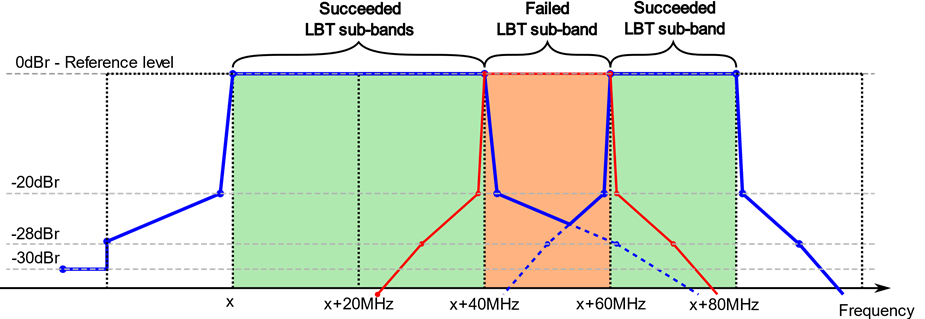 IEEE 802.11ax seems to assume-20dBr. Is this something for which the WG should express a view?
Slide 66
Andrew Myles, Cisco
Q2: Should 802.11 WG have a position on the mask roll off being related to the BW?
Already discussed
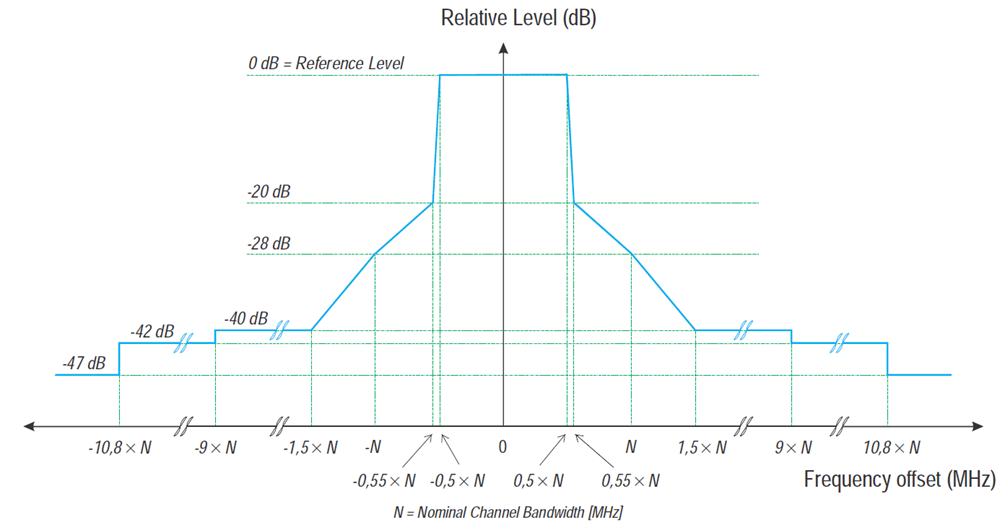 Roll off is a function of the BW (20/40/80/160MHz). Does IEEE 802.11 WG have a position on this issue?
Slide 67
Andrew Myles, Cisco
In BRAN#104, it appears consensus was reached on the answer to RAN4’s spectral mask questions
BRAN#104 considered a number of submissions related to the spectral mask questions
BRAN(19)103f009: Minutes of teleconferences
BRAN(19)103f005r1: Updated spectrum mask compromise proposal (Nokia)
11-19-2087-00: A submission regarding the impact of the SEM on punctured channels on legacy 802.11 and provide recommendations (Cablelabs)
BRAN(19)104027: RBW of spectral mask at band edge (Huawei)
It appears from BRAN#104 minutes that that a compromise is in sight
Based on the received input and discussions, TC BRAN develops a compromise proposal:
If testing a DUT’s transmission mask fails with RBW of 1 MHz, then repeat the test using 99 % energy test.
The devices passes if it passes the latter test.
This compromise was documented in BRAN(19)103f005r2 (Nokia) after BRAN#104
Slide 68
Andrew Myles, Cisco
The SC may hear a brief summary of the consensus on the spectral mask questions
David Boldy (Broadcom) was intimately involved in the spectral mask discussions in BRAN
David will provide a summary of the outcomes and particularly how they affect 802.11
See 11-20-0172-00
Slide 69
Andrew Myles, Cisco
Relationship topics
ETSI BRAN activities
Next meetings
Slide 70
Andrew Myles, Cisco
ETSI BRAN will next meet face to face at BRAN#105 in March 2020
ETSI BRAN meeting schedule
BRAN #105
23 March 2020 - 27 March 2020
Sophia Antipolis
BRAN #106
22 June 2020 - 26 June 2020
Sophia Antipolis
BRAN #107
28 September 2020 – 2 October 2020 
Sophia Antipolis
Slide 71
Andrew Myles, Cisco
ETSI BRAN will consider various technical issues during four teleconferences before BRAN#105
EN 301 893 (5 GHz) related teleconferences
30 Jan 2020: 15:00-18:00 (CET)
Discussion of spectrum mask, RX blocking, user access restrictions, uniform spreading, annexes
6 Feb 2020: 12:00-15:00 (CET)
Adaptivity, outstanding issues
19 Feb 2020: 12:00-15:00 (CET)
Preamble detection issues
EN 303 687 (6 GHz) related teleconference
20 Feb 2020, 12:00-15:00 (CET)
Drafting, CEPT update, channel access mechanism
Slide 72
Andrew Myles, Cisco
Relationship topics
Synchronous access
Slide 73
Andrew Myles, Cisco
BRAN(19)104018 (Qualcomm) proposed a new synchronous access method
Documents on synchronous access
BRAN(19)104018: Technology neutral synchronous access (Qualcomm)
Summary of BRAN(19)104018 (Qualcomm)
Qualcomm presented a new synchronous access method that builds on the LBT based LBE mechanism already in EN 301 893 
Uses existing LBT to access the channel
Always completes a COT on a 6 ms boundary established by a global clock 
Adjusts the COT length compared to normal async access
Normal COT is < 10 ms
Adjusted COT is < 6 ms if COT is not busy at start of 6 ms slot in which COT starts
Adjusted COT is < 12 ms if COT is busy at start of 6 ms slot in which COT starts
…
Slide 74
Andrew Myles, Cisco
BRAN(19)104018 claimed the new synchronous access method has significant gains, especially for CoMP
Summary of BRAN(19)104018 (Qualcomm)
…
It is claimed that this adjustment to the COT length will allow both sync & async devices about the same access to the medium (on average) …
… but with the benefit of synchronising devices being able to use advanced features like CoMP (Coordinated Multi-Point) more usefully
The completion of COTs on the 6 ms boundary by sync devices is claimed to tend to cause all devices to often transmit within the 6 ms globally defined slots (even async devices)
The presentation asserted that there are significant performance gains possible from the use of the proposed synchronous extension
30-50% over LBE baseline in EN 301 893 from slot synchronisation
Additional 20-100% by enabling advanced features like CoMP
Slide 75
Andrew Myles, Cisco
Many at BRAN#104 thought Qualcomm’s proposal was interesting, albeit immature & so premature
Discussion of BRAN(19)104018 (Qualcomm)
Qualcomm made a similar proposal to the FCC in Nov 2019
The key insight from the BRAN presentation is that Qualcomm does not propose changing the basic LBT access mechanism
There was a concern from some that this was not the case
Most people at BRAN thought the proposal was interesting & promising
It may have benefits for 802.11a/n/ac/ax & additional benefits for 802.11be
It will probably assist good coexistence
They also noted it was immature and therefore premature to adopt
Immature in that it has not been fully defined by Qualcomm 
Premature in that it has not been fully reviewed by the broader community
Questions were also asked about the source of the global clock and what happened when there was more than one global clock
Slide 76
Andrew Myles, Cisco
The Coex SC will not hear an update on Qualcomm’s proposed new synchronous access method
Menzo Wentink or VK Jones were invited to provide an update on Qualcomm’s proposed new synchronous access method …
… but are not ready to do so at this meeting
Slide 77
Andrew Myles, Cisco
The Coex SC may discuss Qualcomm’s proposed new synchronous access method
Questions for discussion
How does the proposal work?
What happens when there is not a single global clock?
…
How well does it coexist with 802.11a/n/ac/ax?
Would 802.11a/n/ac/ax benefit from NR-U using such a scheme?
Would 802.11a/n/ac/ax benefit by using such a scheme?
…
Can 802.11be take advantage of (or need) such a method?
For CoMP?
For other features?
…
Slide 78
Andrew Myles, Cisco
Relationship topics
ETSI BRAN activities
Liaison (Thu)
Slide 79
Andrew Myles, Cisco
The Coex SC may consider a LS to ETSI BRAN articulating an IEEE 802.11 WG position on 6 GHz
A key issue in ETSI BRAN is whether EN 303 687 should specify the use of PD/ED and/or ED-only for 6 GHz operation
Up until now, the assumption of many in the Wi-Fi community is that 802.11 will use the traditional PD/ED mechanism & thresholds in 6 GHz
Assuming this is the case, one possibility is that IEEE 802.11 WG recommend to ETSI BRAN via a LS that EN 303 687 adopt the mechanisms for 5 GHz defined in in EN 301 893  
See 11-20-0171-00
Slide 80
Andrew Myles, Cisco
The Coex SC may consider approving a LS to ETSI BRAN on 6 GHz
Motion
The IEEE 802.11 Coexistence SC recommends to the IEEE 802.11 WG that 11-20-0171-00, articulating a position on adaptivity for 6 GHz in EN 303 687, be liaised to ETSI BRAN
Moved:
Seconded:
Slide 81
Andrew Myles, Cisco
Coexistence
WBA review
Slide 82
Andrew Myles, Cisco
There are no WBA related material for consideration by the SC at this time
Previously, the WBA had indicated they are planning to do some coexistence work in 2020
It is still very early in 2020 … 
Slide 83
Andrew Myles, Cisco
Coexistence
3GPP RAN/RAN1 review
Slide 84
Andrew Myles, Cisco
The SC may hear a status update on coexistence discussions in 3GPP RAN/RAN1/RAN4
At the Hawaii meeting in Nov 2019, the SC heard about some coexistence discussion in 3GPP RAN1
See via 11-19-2044-00 by Shubhodeep Adhikari & Sindhu Verma (Broadcom)
A further update will be provided today by Shubho and/or Sindhu on coexistence related discussions in 3GPP RAN/RAN1/RAN4
See <tbd>
Slide 85
Andrew Myles, Cisco
Coex SC
Extension of SC charter
(Thu PM1)
Slide 86
Andrew Myles, Cisco
The Coex SC may discuss and consider a new scope to extend its life beyond 802.11ax
The question of coexistence between Wi-Fi and various LTE based technologies has been “hot” for the last 4+ years
The Coex SC is scheduled to close when 802.11ax completes SA Ballot in 2020
However, here is no reason to think that coexistence will not remain a vitally important issue beyond the completion of IEEE 802.11ax as:
IEEE 802.11be is developed
ETSI BRAN develops a Harmonised standard for 6 GHz operation
As the ratification of IEEE 802.11ax get closer the Coex SC may want to consider a scope extension
Slide 87
Andrew Myles, Cisco
The agreed Coex SC scope focuses on ensuring 802.11ax has fair access to global unlicensed spectrum
Discuss the use of PD, ED or other 802.11 coexistence mechanisms with the goal of promoting “fair” use of unlicensed spectrum
Promote an environment that allow IEEE 802.11ax “fair access” to global unlicensed spectrum
Will initially focus on liaising with 3GPP RAN/RAN1/RAN4 but may also lead to interactions with regulators and other stakeholders
Will probably not conclude at least until RAN4’s 802.11/LAA coexistence testing is defined and successfully executed
May require the SC to consider other simulations and results of tests of potential LAA/802.11 coexistence mechanisms
Will initially focus on encouraging a “technology neutral” solution in the next revision of EN 301 893 that allows IEEE 802.11ax fair access to unlicensed spectrum in Europe (noting the European approach is likely to have global impact)
The effort will also focus on allowing 802.11ax to use innovative mechanisms for frequency reuse without compromising the goal of fair access
Slide 88
Andrew Myles, Cisco
The Coex SC has potential coexistence work related to 802.11be and 6 GHz
Why should the Coex SC charter be extended?
The existing Coex SC charter is mostly constrained to 802.11ax & 5 GHz coexistence, despite potential coexistence issues with 802.11be & 6 GHz
It does not cover coexistence with 802.11be (the next big thing )
It did not explicitly cover coexistence in 6 GHz (the other next big thing )
It could be argued that is does implicitly cover 6 GHz with the 802.11ax PAR extension covering 6 GHz  
There is likely to be relevant material to review from other organisations related to coexistence
3GPP RAN1 will probably not provide as much to review as in the past because  the NR-U spec is completed (although they are talking about revisions, particularly into 6 GHz)
ETSI BRAN will continue providing material as the 5 GHz HS (EN 301 893) is completed and the 6 GHz HS (EN 303 687) is developed
Slide 89
Andrew Myles, Cisco
The SC may discuss a possible new scope for a rechartered Coex SC
Possible new scope for Coexistence SC charter extension
The Coex SC shall promote the establishment of an environment and the use of mechanisms that enable IEEE 802.11 technologies to have “fair access” to global unlicensed spectrum
The Coex SC should focus particularly on coexistence of 802.11ax & 802.11be with LAA & NR-U in the 5 GHz and 6 GHz bands
The Coex SC may consider coexistence with other technologies and in other bands as directed by the Chair of the 802.11 WG
Possible close down criteria for Coexistence SC
The Coex SC will close when it is determined by the 802.11 WG that the SC is unlikely to make further progress towards its goals
Slide 90
Andrew Myles, Cisco
The Coex SC may consider approving the extension of its charter
Possible motion
The IEEE 802.11 Coex SC recommends to the IEEE 802.11 WG that the Coex SC charter is revised as shown in <see previous slide>
Moved:
Seconded:
Result:
Slide 91
Andrew Myles, Cisco
Coex SC
Plans for next meeting
Slide 92
Andrew Myles, Cisco
The Coex SC will continue its normal business in Mar 2020 in Atlanta
Possible agenda items
Review ETSI BRAN activities
EN 301 893 (5 GHz)
EN 303 687 (6 GHz)
Review 3GPP RAN/RAN1 activities
Review WBA activities
…
Slide 93
Andrew Myles, Cisco
The IEEE 802.11 Coexistence SC meeting in Irvine in Jan 2020 is adjourned!
Slide 94
Andrew Myles, Cisco